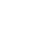 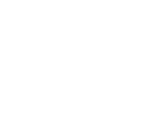 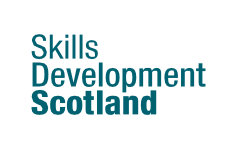 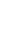 Cuspair / Tiotal an Leasain
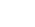 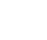 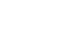 Amas ionnsachaidh
Cuir teacsa a-steach an seo...
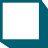 Slatan-tomhais airson Soirbheachais
Cuir teacsa a-steach an seo...
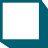 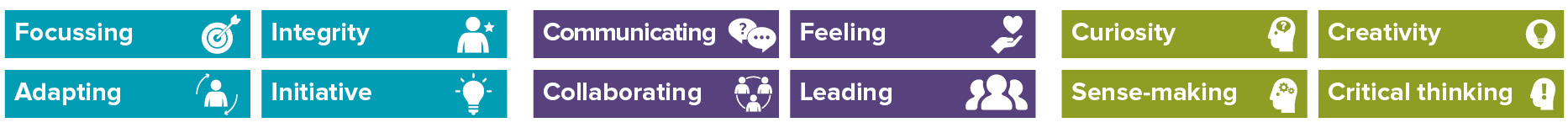 [Speaker Notes: Skills Development Scotland - Leasachadh Sgilean na h-Alba
My World of Work – Mo Shaoghal Obrach

Innovation - Ùr-ghnàthachas
Self-management – Fhèin-riaghladh
Curiosity - Neònachas
Communicating - Conaltradh
Focusing - Fòcasachadh
Sense-making – Dèanamh Ciall
Feeling - Faireachdainn
Integrity - Treibhdhireas
Collaborating - Co-obrachadh
Adapting - Freagarrachadh
Creativity - Cruthachaileachd
Critical thinking - Breithneachadh
Leading - Stiùireadh
Initiative – Iomairt]